PUNTI DI FORZA POTATRICI
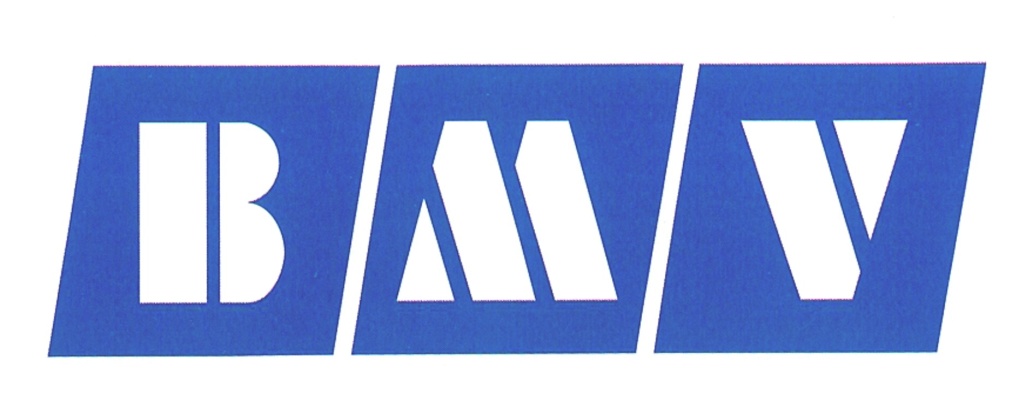 Strutura leggera ma molto resistente realizzata in materiali strutturali con carichi di snervamento 3,5 volte superioiri al ferro tradizionale
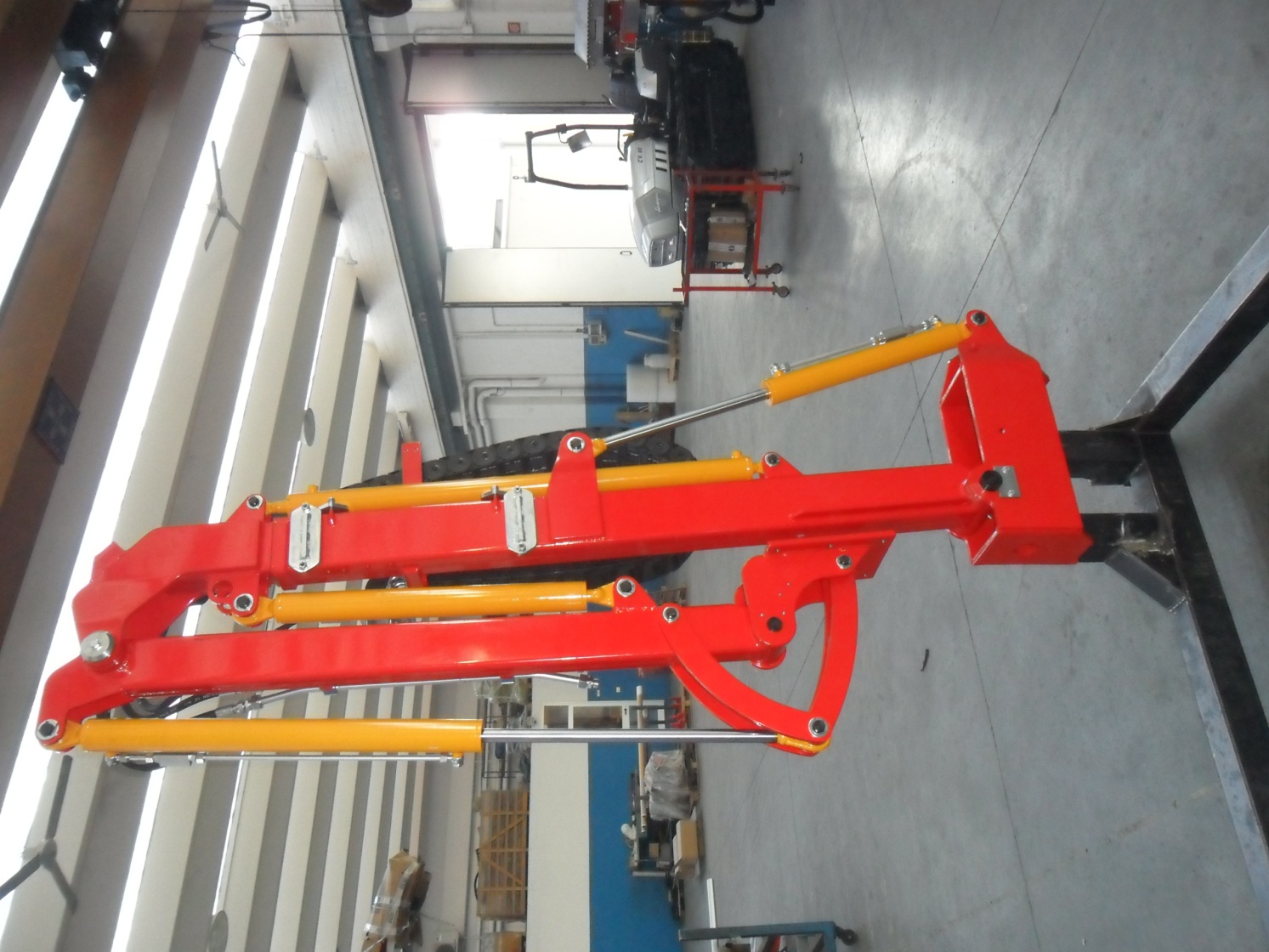 Manutenzione semplice e veloce
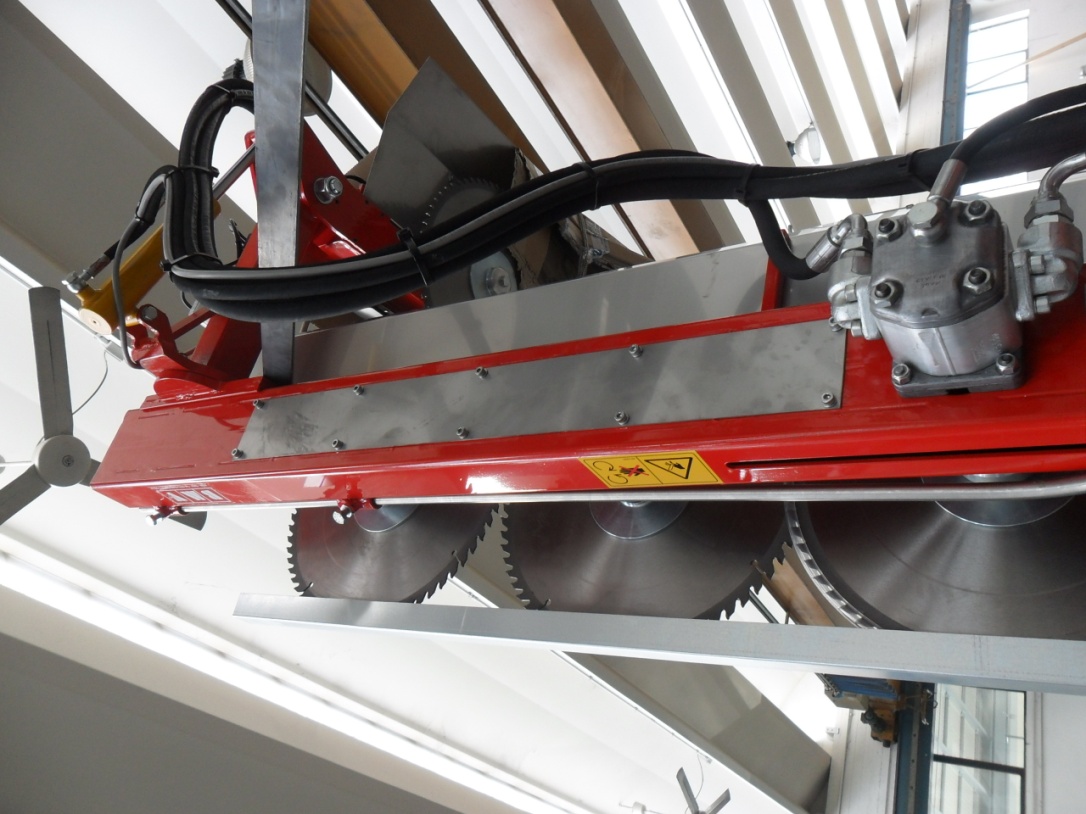 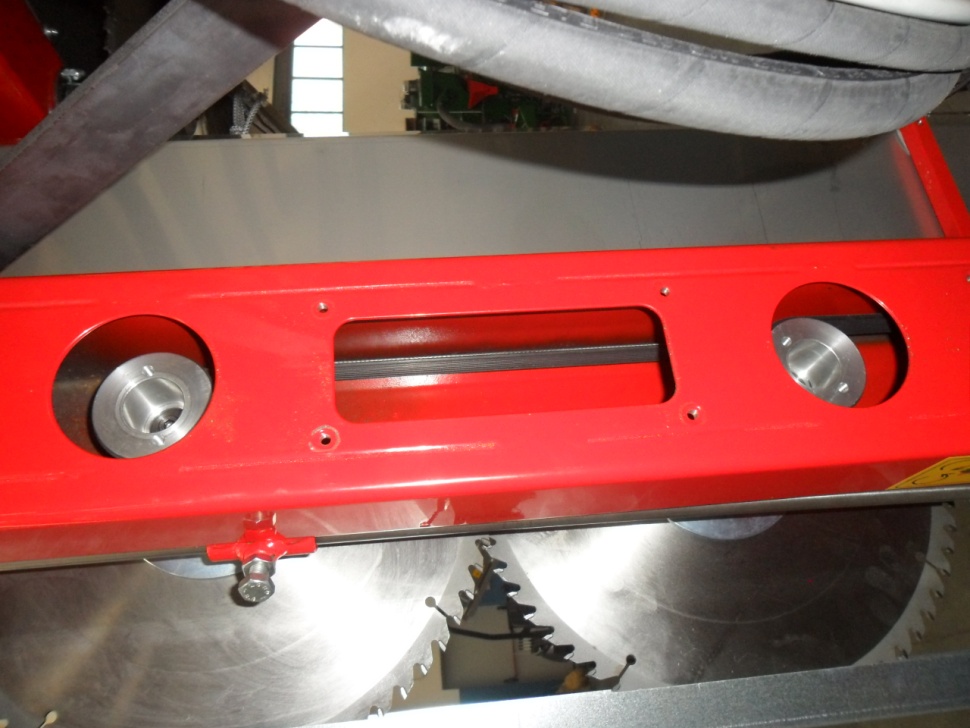 Tutti i modelli di macchine bmv utilizzano trasmissioni con cinghia poly-v
velocità di sostituzione coltello con disco e viceversa
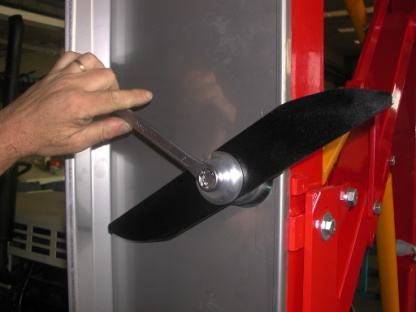 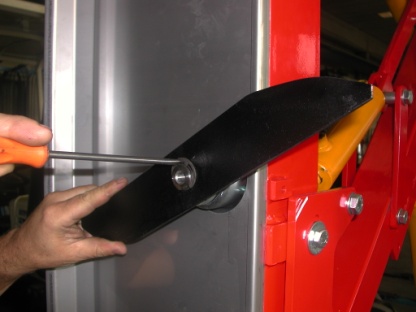 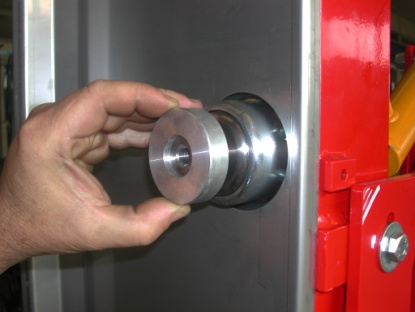 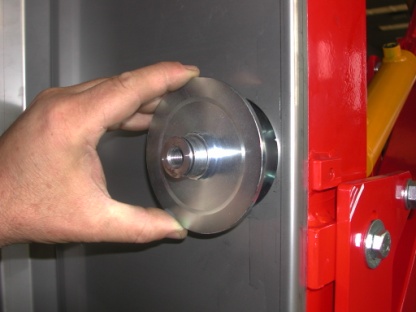 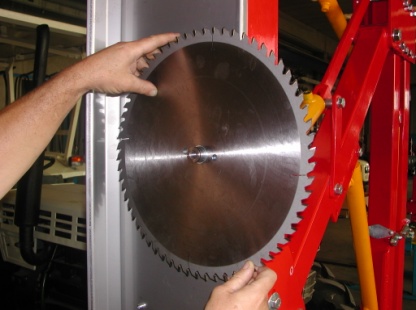 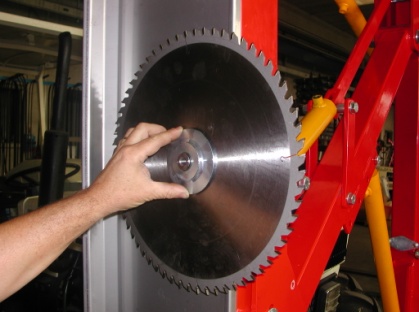 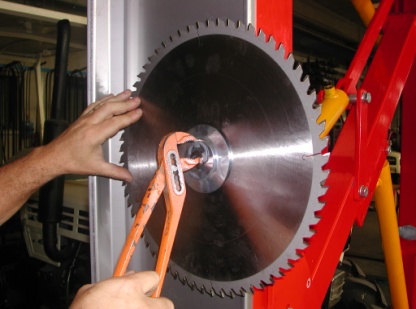 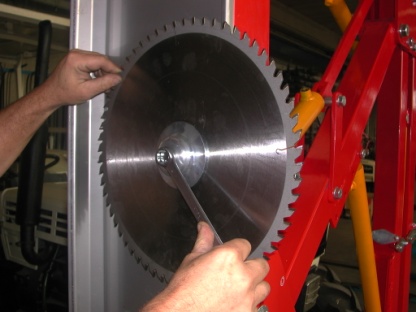 Centralina con filtro in aspirazione , filtro scarico e calamita per trattenere impurità
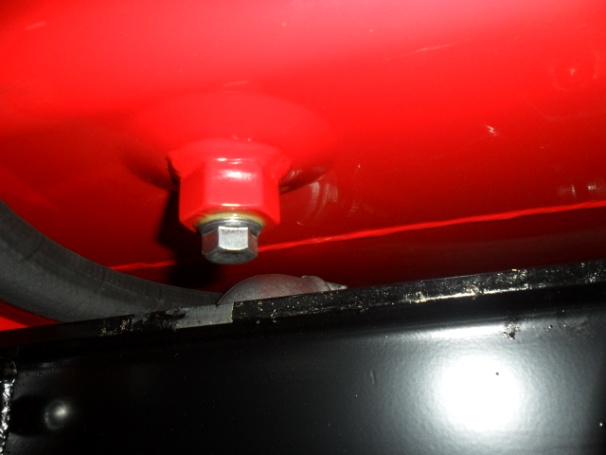 Versatilità del posizionamento della barra di taglio- rotazione 360°- inclinazione in avanti 15°- scorrimento asola della barra di taglio
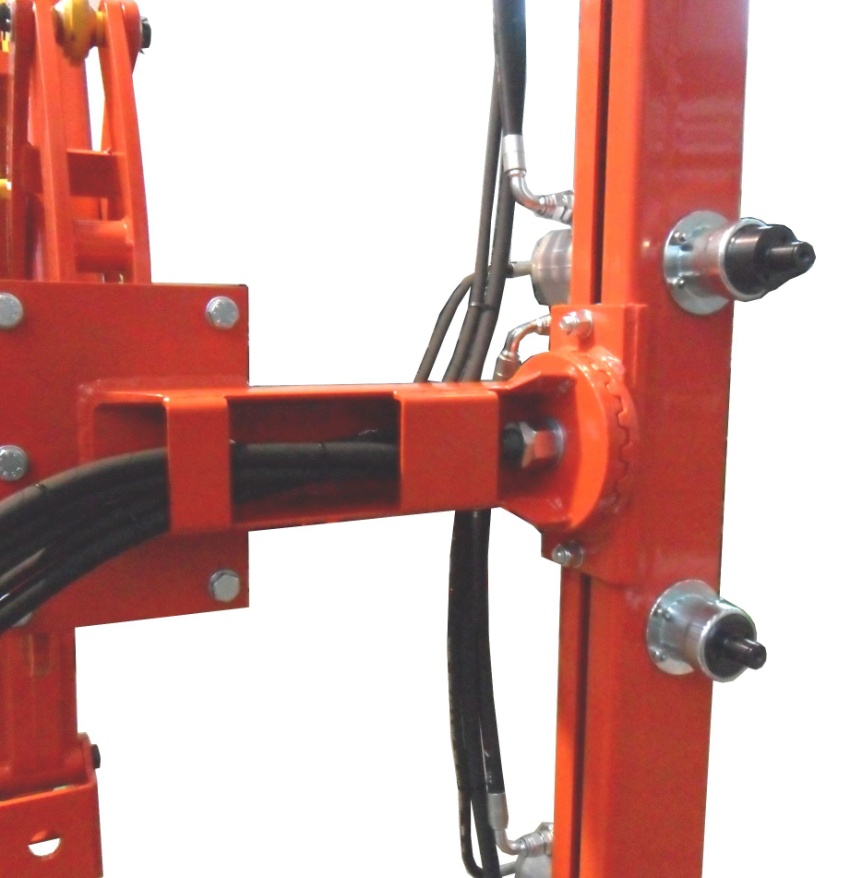 Utilizzo di componeti oleodinamici italiani motori distributori gomme ecc..Notoriamente tra le migliori al mondo
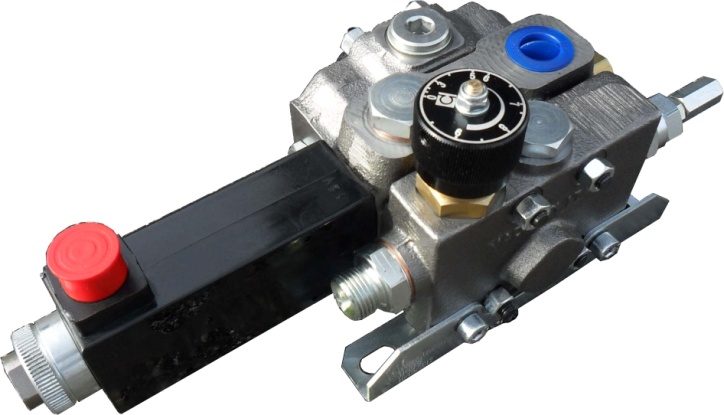 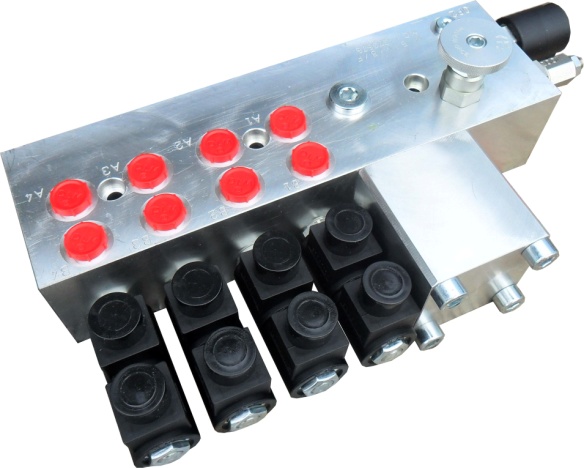 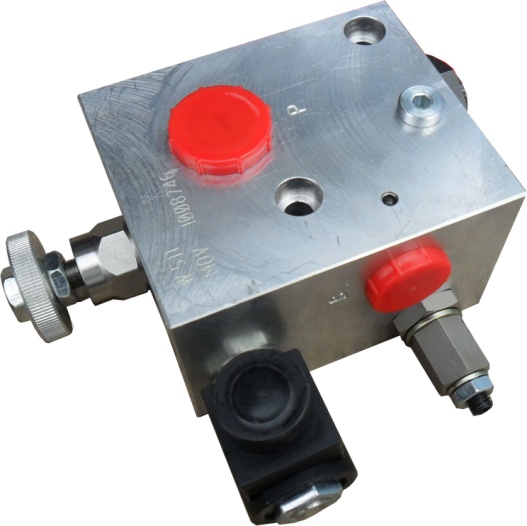 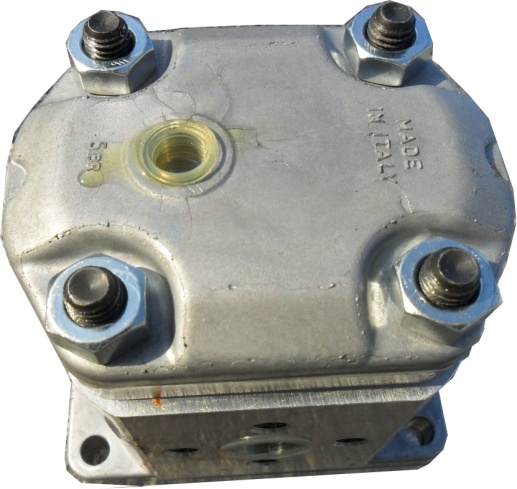 Utilizzo di cuscinetti di qualità SKF